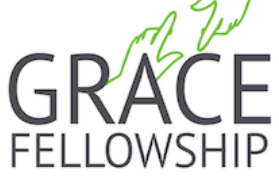 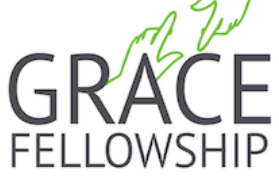 Is Malcolm Hoad good enough?
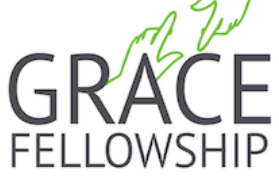 Is anyone good enough?
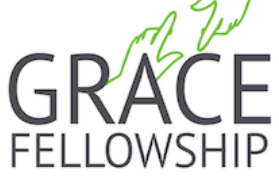 14But thanks be to God, who always leads us in triumphal procession in Christ and through us spreads everywhere the fragrance of the knowledge of him. 15For we are to God the aroma of Christ among those who are being saved and those who are perishing. 16To the one we are the smell of death; to the other, the fragrance of life. And who is equal to such a task? 17Unlike so many, we do not peddle the word of God for profit. On the contrary, in Christ we speak before God with sincerity, like men sent from God. 
(2Corinthians 2:14-17)
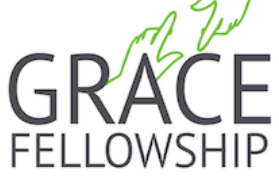 14But thanks be to God, who always leads us in triumphal procession in Christ and through us spreads everywhere the fragrance of the knowledge of him. 15For we are to God the aroma of Christ among those who are being saved and those who are perishing. 16To the one we are the smell of death; to the other, the fragrance of life. And who is equal to such a task? 17Unlike so many, we do not peddle the word of God for profit. On the contrary, in Christ we speak before God with sincerity, like men sent from God. 
(2Corinthians 2:14-17)
No-one
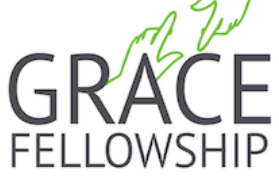 14But thanks be to God, who always leads us in triumphal procession in Christ and through us spreads everywhere the fragrance of the knowledge of him. 15For we are to God the aroma of Christ among those who are being saved and those who are perishing. 16To the one we are the smell of death; to the other, the fragrance of life. And who is equal to such a task? 17Unlike so many, we do not peddle the word of God for profit. On the contrary, in Christ we speak before God with sincerity, like men sent from God. 
(2Corinthians 2:14-17)
Not that we are competent in ourselves to claim anything for ourselves, but our competence comes from God.  (2Cor.3:5)
No-one
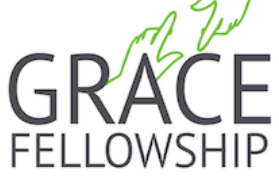 14But thanks be to God, who always leads us in triumphal procession in Christ and through us spreads everywhere the fragrance of the knowledge of him. 15For we are to God the aroma of Christ among those who are being saved and those who are perishing. 16To the one we are the smell of death; to the other, the fragrance of life. And who is equal to such a task? 17Unlike so many, we do not peddle the word of God for profit. On the contrary, in Christ we speak before God with sincerity, like men sent from God. 
(2Corinthians 2:14-17)
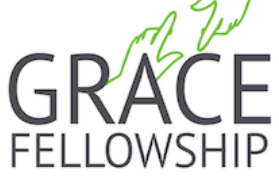 14But thanks be to God, who always leads us in triumphal procession in Christ and through us spreads everywhere the fragrance of the knowledge of him. 15For we are to God the aroma of Christ among those who are being saved and those who are perishing. 16To the one we are the smell of death; to the other, the fragrance of life. And who is equal to such a task? 17Unlike so many, we do not peddle the word of God for profit. On the contrary, in Christ we speak before God with sincerity, like men sent from God. 
(2Corinthians 2:14-17)
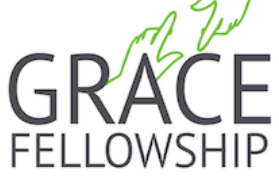 14But thanks be to God, who always leads us in triumphal procession in Christ and through us spreads everywhere the fragrance of the knowledge of him. 15For we are to God the aroma of Christ among those who are being saved and those who are perishing. 16To the one we are the smell of death; to the other, the fragrance of life. And who is equal to such a task? 17Unlike so many, we do not peddle the word of God for profit. On the contrary, in Christ we speak before God with sincerity, like men sent from God. 
(2Corinthians 2:14-17)
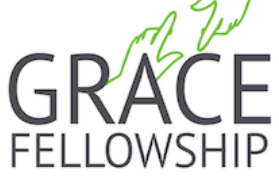 14But thanks be to God, who always leads us in triumphal procession in Christ and through us spreads everywhere the fragrance of the knowledge of him. 15For we are to God the aroma of Christ among those who are being saved and those who are perishing. 16To the one we are the smell of death; to the other, the fragrance of life. And who is equal to such a task? 17Unlike so many, we do not peddle the word of God for profit. On the contrary, in Christ we speak before God with sincerity, like men sent from God. 
(2Corinthians 2:14-17)
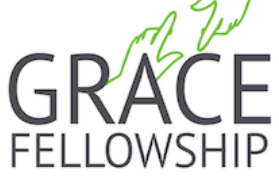 14But thanks be to God, who always leads us in triumphal procession in Christ and through us spreads everywhere the fragrance of the knowledge of him. 15For we are to God the aroma of Christ among those who are being saved and those who are perishing. 16To the one we are the smell of death; to the other, the fragrance of life. And who is equal to such a task? 17Unlike so many, we do not peddle the word of God for profit. On the contrary, in Christ we speak before God with sincerity, like men sent from God. 
(2Corinthians 2:14-17)
To God
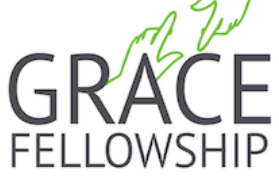 14But thanks be to God, who always leads us in triumphal procession in Christ and through us spreads everywhere the fragrance of the knowledge of him. 15For we are to God the aroma of Christ among those who are being saved and those who are perishing. 16To the one we are the smell of death; to the other, the fragrance of life. And who is equal to such a task? 17Unlike so many, we do not peddle the word of God for profit. On the contrary, in Christ we speak before God with sincerity, like men sent from God. 
(2Corinthians 2:14-17)
To God
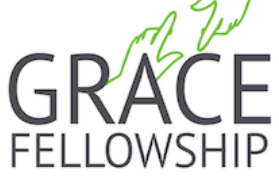 14But thanks be to God, who always leads us in triumphal procession in Christ and through us spreads everywhere the fragrance of the knowledge of him. 15For we are to God the aroma of Christ among those who are being saved and those who are perishing. 16To the one we are the smell of death; to the other, the fragrance of life. And who is equal to such a task? 17Unlike so many, we do not peddle the word of God for profit. On the contrary, in Christ we speak before God with sincerity, like men sent from God. 
(2Corinthians 2:14-17)
To the Lost
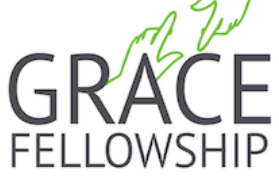 14But thanks be to God, who always leads us in triumphal procession in Christ and through us spreads everywhere the fragrance of the knowledge of him. 15For we are to God the aroma of Christ among those who are being saved and those who are perishing. 16To the one we are the smell of death; to the other, the fragrance of life. And who is equal to such a task? 17Unlike so many, we do not peddle the word of God for profit. On the contrary, in Christ we speak before God with sincerity, like men sent from God. 
(2Corinthians 2:14-17)
To the Lost
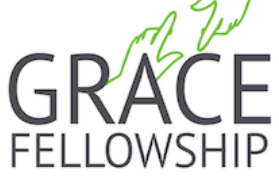 14But thanks be to God, who always leads us in triumphal procession in Christ and through us spreads everywhere the fragrance of the knowledge of him. 15For we are to God the aroma of Christ among those who are being saved and those who are perishing. 16To the one we are the smell of death; to the other, the fragrance of life. And who is equal to such a task? 17Unlike so many, we do not peddle the word of God for profit. On the contrary, in Christ we speak before God with sincerity, like men sent from God. 
(2Corinthians 2:14-17)
To the Lost
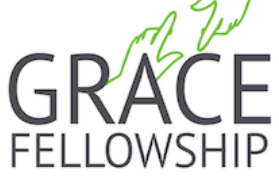 16"For God so loved the world that he gave his one and only Son, that whoever believes in him shall not perish but have eternal life. 17For God did not send his Son into the world to condemn the world, but to save the world through him. 18Whoever believes in him is not condemned, but whoever does not believe stands condemned already because he has not believed in the name of God's one and only Son. 
(John 3:16)
To the Lost
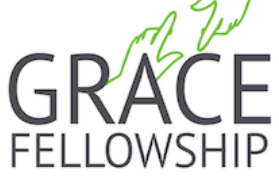 16"For God so loved the world that he gave his one and only Son, that whoever believes in him shall not perish but have eternal life. 17For God did not send his Son into the world to condemn the world, but to save the world through him. 18Whoever believes in him is not condemned, but whoever does not believe stands condemned already because he has not believed in the name of God's one and only Son. 
(John 3:16-17)
To the Lost
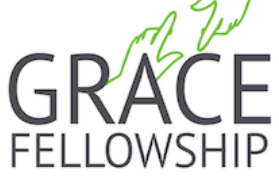 16"For God so loved the world that he gave his one and only Son, that whoever believes in him shall not perish but have eternal life. 17For God did not send his Son into the world to condemn the world, but to save the world through him. 18Whoever believes in him is not condemned, but whoever does not believe stands condemned already because he has not believed in the name of God's one and only Son. 
(John 3:16-18)
To the Lost
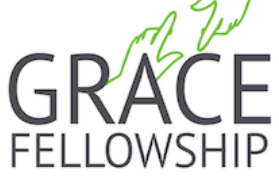 14But thanks be to God, who always leads us in triumphal procession in Christ and through us spreads everywhere the fragrance of the knowledge of him. 15For we are to God the aroma of Christ among those who are being saved and those who are perishing. 16To the one we are the smell of death; to the other, the fragrance of life. And who is equal to such a task? 17Unlike so many, we do not peddle the word of God for profit. On the contrary, in Christ we speak before God with sincerity, like men sent from God. 
(2Corinthians 2:14-17)
To the Saved
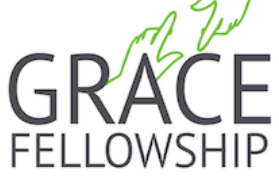 14But thanks be to God, who always leads us in triumphal procession in Christ and through us spreads everywhere the fragrance of the knowledge of him. 15For we are to God the aroma of Christ among those who are being saved and those who are perishing. 16To the one we are the smell of death; to the other, the fragrance of life. And who is equal to such a task? 17Unlike so many, we do not peddle the word of God for profit. On the contrary, in Christ we speak before God with sincerity, like men sent from God. 
(2Corinthians 2:14-17)
To the Saved
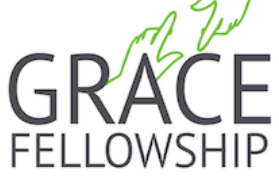 14But thanks be to God, who always leads us in triumphal procession in Christ and through us spreads everywhere the fragrance of the knowledge of him. 15For we are to God the aroma of Christ among those who are being saved and those who are perishing. 16To the one we are the smell of death; to the other, the fragrance of life. And who is equal to such a task? 17Unlike so many, we do not peddle the word of God for profit. On the contrary, in Christ we speak before God with sincerity, like men sent from God. 
(2Corinthians 2:14-17)
To the Saved
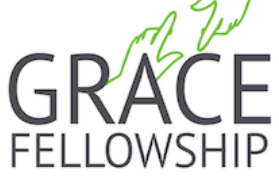 14But thanks be to God, who always leads us in triumphal procession in Christ and through us spreads everywhere the fragrance of the knowledge of him. 15For we are to God the aroma of Christ among those who are being saved and those who are perishing. 16To the one we are the smell of death; to the other, the fragrance of life. And who is equal to such a task? 17Unlike so many, we do not peddle the word of God for profit. On the contrary, in Christ we speak before God with sincerity, like men sent from God. 
(2Corinthians 2:14-17)
To the Saved
to preach the unsearchable riches of Christ (Eph.3:8)
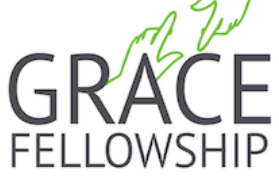 14But thanks be to God, who always leads us in triumphal procession in Christ and through us spreads everywhere the fragrance of the knowledge of him. 15For we are to God the aroma of Christ among those who are being saved and those who are perishing. 16To the one we are the smell of death; to the other, the fragrance of life. And who is equal to such a task? 17Unlike so many, we do not peddle the word of God for profit. On the contrary, in Christ we speak before God with sincerity, like men sent from God. 
(2Corinthians 2:14-17)
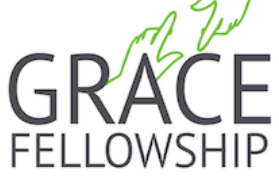 23I have … been exposed to death again and again … 25Three times I was beaten with rods, once I was stoned, three times I was shipwrecked, I spent a night and a day in the open sea, 26… I have been in danger from rivers, in danger from bandits, in danger from my own countrymen, in danger from Gentiles; in danger in the city, in danger in the country, in danger at sea; and in danger from false brothers. 27I have laboured and toiled and have often gone without sleep; I have known hunger and thirst and have often gone without food; I have been cold and naked. (2Corinthians 11: 23-27)
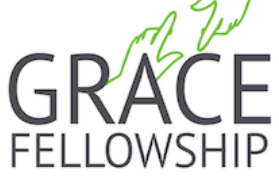 14But thanks be to God, who always leads us in triumphal procession in Christ and through us spreads everywhere the fragrance of the knowledge of him. 15For we are to God the aroma of Christ among those who are being saved and those who are perishing. 16To the one we are the smell of death; to the other, the fragrance of life. And who is equal to such a task? 17Unlike so many, we do not peddle the word of God for profit. On the contrary, in Christ we speak before God with sincerity, like men sent from God. 
(2Corinthians 2:14-17)
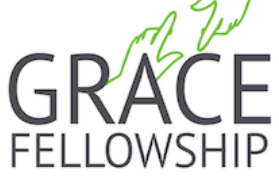 14But thanks be to God, who always leads us in triumphal procession in Christ and through us spreads everywhere the fragrance of the knowledge of him. 15For we are to God the aroma of Christ among those who are being saved and those who are perishing. 16To the one we are the smell of death; to the other, the fragrance of life. And who is equal to such a task? 17Unlike so many, we do not peddle the word of God for profit. On the contrary, in Christ we speak before God with sincerity, like men sent from God. 
(2Corinthians 2:14-17)
9But he said to me, "My grace is sufficient for you, for my power is made perfect in weakness." Therefore I will boast all the more gladly about my weaknesses, so that Christ's power may rest on me. 10That is why, for Christ's sake, I delight in weaknesses, in insults, in hardships, in persecutions, in difficulties. For when I am weak, then I am strong. (2Corinthians 12:9-10)
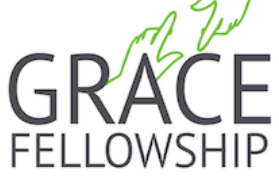 14But thanks be to God, who always leads us in triumphal procession in Christ and through us spreads everywhere the fragrance of the knowledge of him. 15For we are to God the aroma of Christ among those who are being saved and those who are perishing. 16To the one we are the smell of death; to the other, the fragrance of life. And who is equal to such a task? 17Unlike so many, we do not peddle the word of God for profit. On the contrary, in Christ we speak before God with sincerity, like men sent from God. 
(2Corinthians 2:14-17)
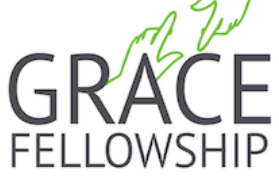 14But thanks be to God, who always leads us in triumphal procession in Christ and through us spreads everywhere the fragrance of the knowledge of him. 15For we are to God the aroma of Christ among those who are being saved and those who are perishing. 16To the one we are the smell of death; to the other, the fragrance of life. And who is equal to such a task? 17Unlike so many, we do not peddle the word of God for profit. On the contrary, in Christ we speak before God with sincerity, like men sent from God. 
(2Corinthians 2:14-17)
Not that we are competent in ourselves to claim anything for ourselves, but our competence comes from God.  (2Cor.3:5)